Facilitating Success
Session I: Identifying Assumptions, Realities, and Barriers
[Speaker Notes: Who we are – here to facilitate dialogue
Lead with disclaimer: surveys with follow-up discussions – keep the conversation moving – we cannot solve world peace in this time, want to focus on small actionable changes to make progress – “movements start with grass roots efforts”]
Who are our students? What do they bring with them to Wittenberg?
K-12 education
How many of you have engaged in a K-12 classroom in the last 10 years?
Follow the money – schools get funding and support through property taxes (link)
Increase in testing
GPA inflation – (link)
Darby’s data – risk factors of our students: pell, first gen, class rank, POC
What kinds of stories do you have about our students’ experiences in the classroom?
“this is the longest paper I’ve had to write”
Not understanding that you can be asked to not return because of grades – academic probation
“mom edited all of my papers in high school, now I have to do it on my own”
[Speaker Notes: How are we preparing the students that are saying these things to find support and get to the level that we encourage them to be.]
Gen Z – General Characteristics
Events that shape their schema
More accepting, social media = advocacy-retweet, technology influence, instant feedback, groupthink & shared leadership
Want for generalists’ knowledge – a little about a lot
Over involvement, multiple majors and minors
Need help finding balance
Don’t understand what the liberal arts is – prescribed HS experience
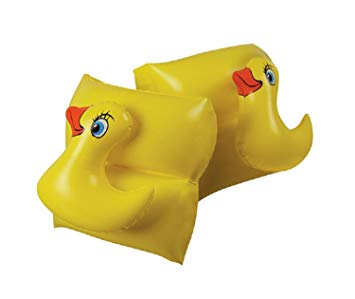 Sink or Swim
How do we help students get away from prescribed education and move towards self-authorship?
Who has the tools to “cut it” in college? 


Identify some things that you can do in your space that may eliminate barriers for students
Facilitating Success
Session II: Inclusion vs. Inviting
Intersections of Identity
4 women to 3 men
20% students of color
LGBTQIA
First generation
Ability – learning, physical, mental
[Speaker Notes: Norms are shaped by what we see first. We have assumptions about a student based on what we see and that informs how we interact and engage with them. Examples (student who appears to be a male identifying students but goes by female pronouns; imposing heteronormativity on a white male student not knowing they may be a member of the LGBTQ; a student who appears to have it "together" but is suffereing from severe anxiety or depression.)

Knowing this, how does this shape their experience in our spaces?]
How do we move from inclusion to actively inviting students to engage in our space?
Intent vs. Impact – Difficult Conversations by Douglas Stone, Bruce Patton and Sheila Heen 
Usage of preferred pronouns & names – 
Usage of gender-neutral language
5 Aspects of Mattering -Schlossberg's Theory of Marginality & Mattering (1989)
Attention
Importance
Ego-extension
Dependence
Appreciation

How do we show students that they matter?
Movements start with grassroots efforts
Institution – Diversity Advisory Committee, Diversity Council, values and actions
Departments
Classrooms/Offices/Spaces

Evaluate values and identify actions
[Speaker Notes: We are the institution.]
In failing, we learn
Opportunity to learn
Build a campus culture 
Everyday practices to reflect values
Model the way
Holding each other accountable

What is one specific action you can take to make your space more inviting for all to engage?
Facilitating Success
Session III: Accessibility and the Classroom
Course Planning
Understand how accessible information practices can benefit all students
Think about how to address specific needs for accommodation (print disabilities, auditory disabilities, motor disabilities, cognitive impairments)
Consider how instructional goals can be met in a variety of modes (e.g., print/web/audio)
Creating Course Documents
Use headings, styles, and lists to convey your document's intended outline and structure 
Use fonts that are easy to read: high-contrast, sufficient font-size, clear and simple design
For images and other non-text content, add ALT text that conveys the meaning  of the image
For data tables, always differentiate between header cells and data cells
If you use links or references, ensure that the link text clearly describes the purpose of the link
Export PDFs using Adobe Acrobat plug-ins from Microsoft Office; avoid "Print to PDF"
Procuring and Purchasing Course Materials
Ask publishers about accessibility of their materials and services 
Select sources or editions which are natively accessible, if possible 
Use library services to acquire accessible formatted documents 
Provide accessible digital copies of printed supplemental materials, such as handouts
Video and Multimedia
Provide captions for online or classroom video resources
Provide transcripts for online or classroom audio-only resources
Present media in accessible media players when possible